MÜHENDİSLİK FAKÜLTESİ
Faculty of Engineering
Makine Mühendisliği Bölümü
Dersin Adı: MUH BİL– Bilgisayar Programlama
Dersin Hocası: Dr.Öğr.Üyesi İlhan Volkan ÖNER
Dizi kavramı
Bir değişken içerisinde birden çok veri numaralandırılarak tek bir isim altında saklanmasına DİZİ denir. 
Dizi içinde aynı isim altında çok sayıda veri olduğu için bunları birbirinden ayırt etmek için İNDİS adı verilen bir bilgiye ihtiyaç vardır.
A Dizisi
09.12.2020
MUH BİL– Bilgisayar Programlama
2
İki boyutlu dizi
B DİZİSİ
4
1
2
3
1
2
3
B(1,1)=23, B(1,2)=12, B(1,3)=75, B(1,4)=48
B(2,1)=3,   B(2,2)=36, B(2,3)=15, B(2,4)=12
B(3,1)=45,  B(3,2)=4,  B(3,3)=55, B(3,4)=13
09.12.2020
MUH BİL– Bilgisayar Programlama
3
Dizi değerinin girilmesi
Aşağıda 1x5 boyutunda (1 satır ve 5 sütun) bir dizinin elemanlarını giren MATLAB programı aşağıda verilmiştir:
Dışarıdan girilmesi
Direkt tanımlanması
A = [1  3  -34   0    5]
veya
A=[1, 3, -34, 0, 5]
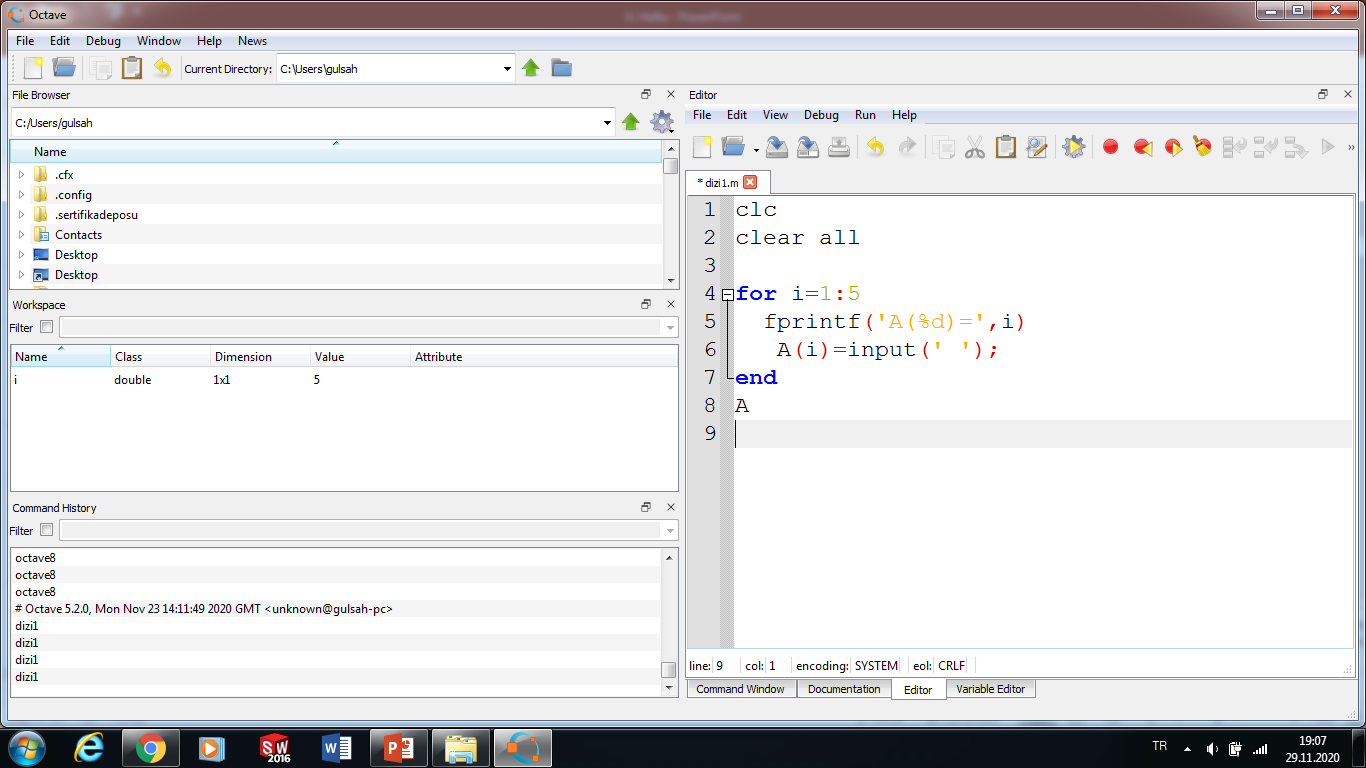 09.12.2020
MUH BİL– Bilgisayar Programlama
4
Dizi değerinin girilmesi
d1=14;
d2="gazete";
d3='internet';
 
degerler=[-10, 29, -14, 1, 12;
               2, 11, -17, 25, 14;
               4, 9, -1, 4, 0;
               -15, 21, 100, 54, 38];
           
 % 1. satır 3. sütunda bulunan değer
 degerler13=degerler(1,3);
 
 % 3. satır 4. sütunda bulunan değer
 degerler34=degerler(3,4);
 
 deger6=degerler(6); % 11 değerini verecektir.
 
 deger10=degerler(10); % -17 değerini verecektir.
 
 sayilar=degerler([2,7]);
09.12.2020
MUH BİL– Bilgisayar Programlama
5
Dizi değerinin girilmesi
sayilar1620=degerler([16,20]) % 54 ve 38 değerini verir.
 
 sayilar243=degerler([2,4],3); %-17 ve 100
 
 matris1(1)=4;
 matris1(2)=10;
 
 matris2(4)=9;
 matris2(2,3)=11
 
 %2. satırdaki değerlerin tamamı
 satir2=degerler(2,:);
 
 %3. satırdaki değerlerin tamamı
 satir3=degerler(3,:);
 
 %4. sütundaki değerlerin tamamı
 sutun4=degerler(:,4);
09.12.2020
MUH BİL– Bilgisayar Programlama
6
Dizi değerinin girilmesi
%5. sütundaki değerlerin tamamı
 sutun5=degerler(:,5);
 
 degerlerkopya=degerler(:,:);
 
 %1'den başla 5 e kadar birer artacak şekilde
 degerler2=1:5;
 %10 dan başla 20 ye kadar birer artacak şekilde
 degerler2=10:20;
 %0 dan başla ikişer artacak şekilde 10 a kadar git
 degerler3=0:2:9
 
 %2. ve 4. satırlar arası, 3. ve 5. sütunlar arası
 degerler2435=degerler(2:4,3:5);
 satirlar=2:4;
 sutunlar=3:5;
 degerler2435=degerler(satirlar,sutunlar);
 
 %1. ve 3. satırlar arası, 2. ve 4. sütunlar arası
 degerler1324=degerler(1:3,2:4);
09.12.2020
MUH BİL– Bilgisayar Programlama
7
Örnek
N elemanlı bir dizinin N değeri ve elemanları okutulacak (dışardan girilecek) ve bu vektörün normunun karesi (elemanlarının karelerinin toplamı) bulunacaktır
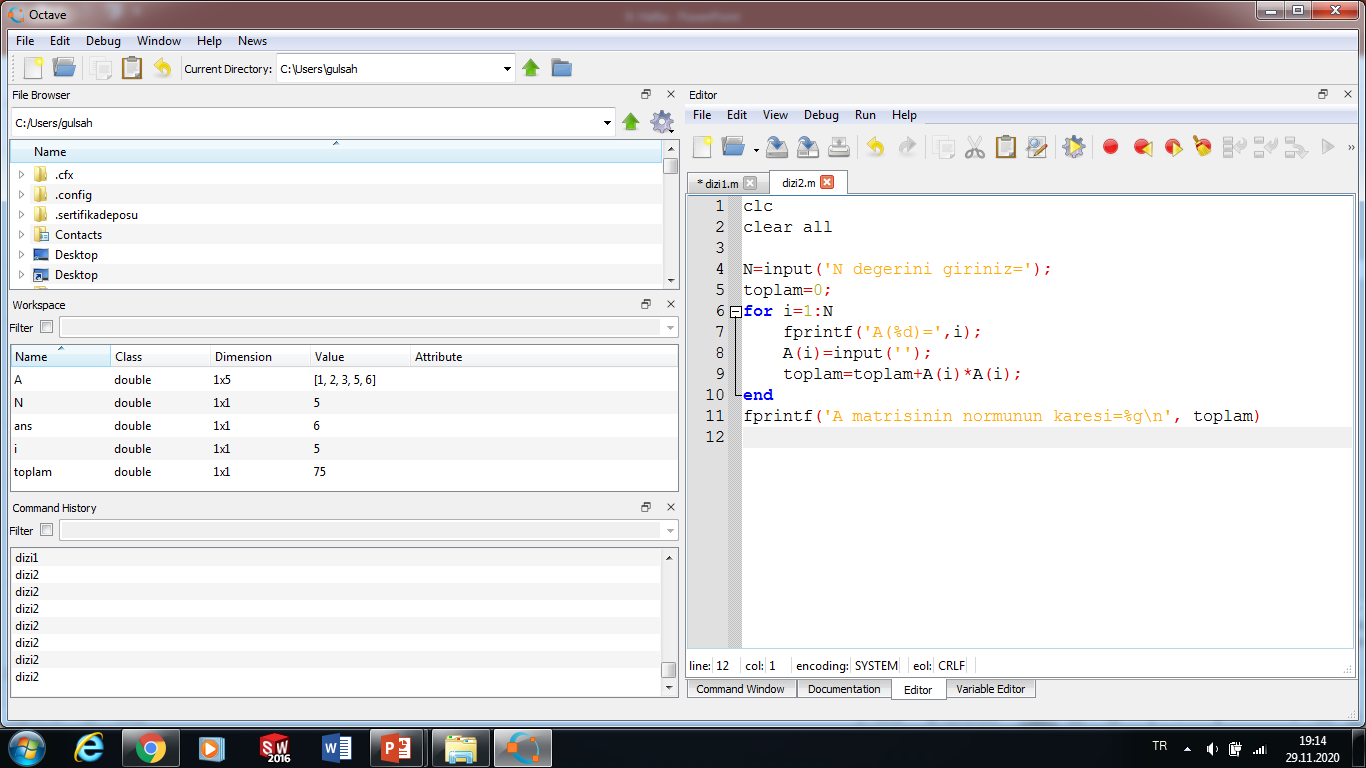 09.12.2020
MUH BİL– Bilgisayar Programlama
8
Dizi değerinin girilmesi
Aşağıda 2x3 boyutunda (2 satır ve 3 sütun) bir dizinin elemanlarını giren MATLAB programı aşağıda verilmiştir:
Dışarıdan girilmesi
Doğrudan girilmesi
B = [1  3  -34 ;  0  5  4 ; -5  9  7]
or
B=[1, 3, -34 ; 0,  5,  4 ; -5,  9,   7]
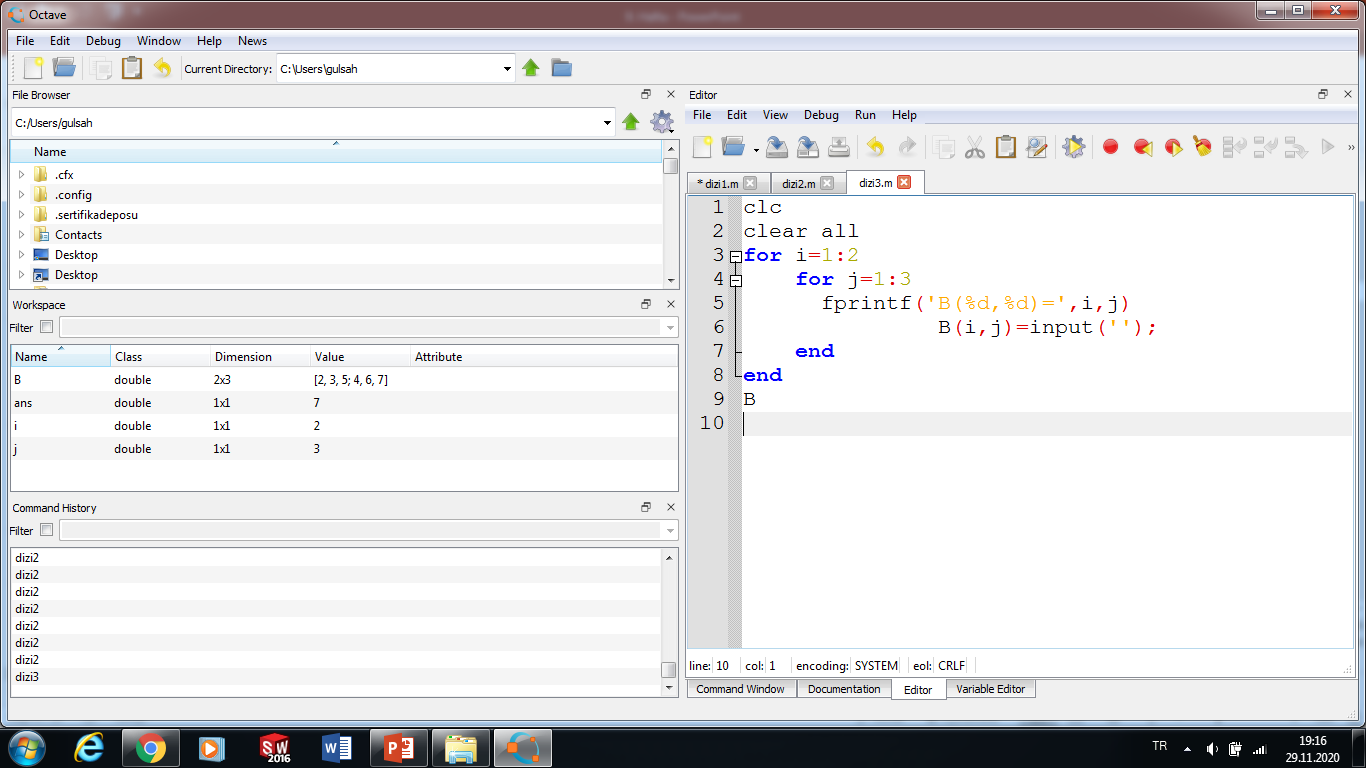 09.12.2020
MUH BİL– Bilgisayar Programlama
9
Uygulama 1
Elemanları dışardan girilen iki boyutlu bir dizinin programını yazınız (değerler aşağıda verilmiştir)
Uygulama 2
0 ile 50 arasında 4 artımlı bir tek boyutlu A dizisi oluşturunuz
09.12.2020
MUH BİL– Bilgisayar Programlama
10
Uygulama 1
Elemanları dışardan girilen iki boyutlu bir dizinin programını yazınız (değerler aşağıda verilmiştir)
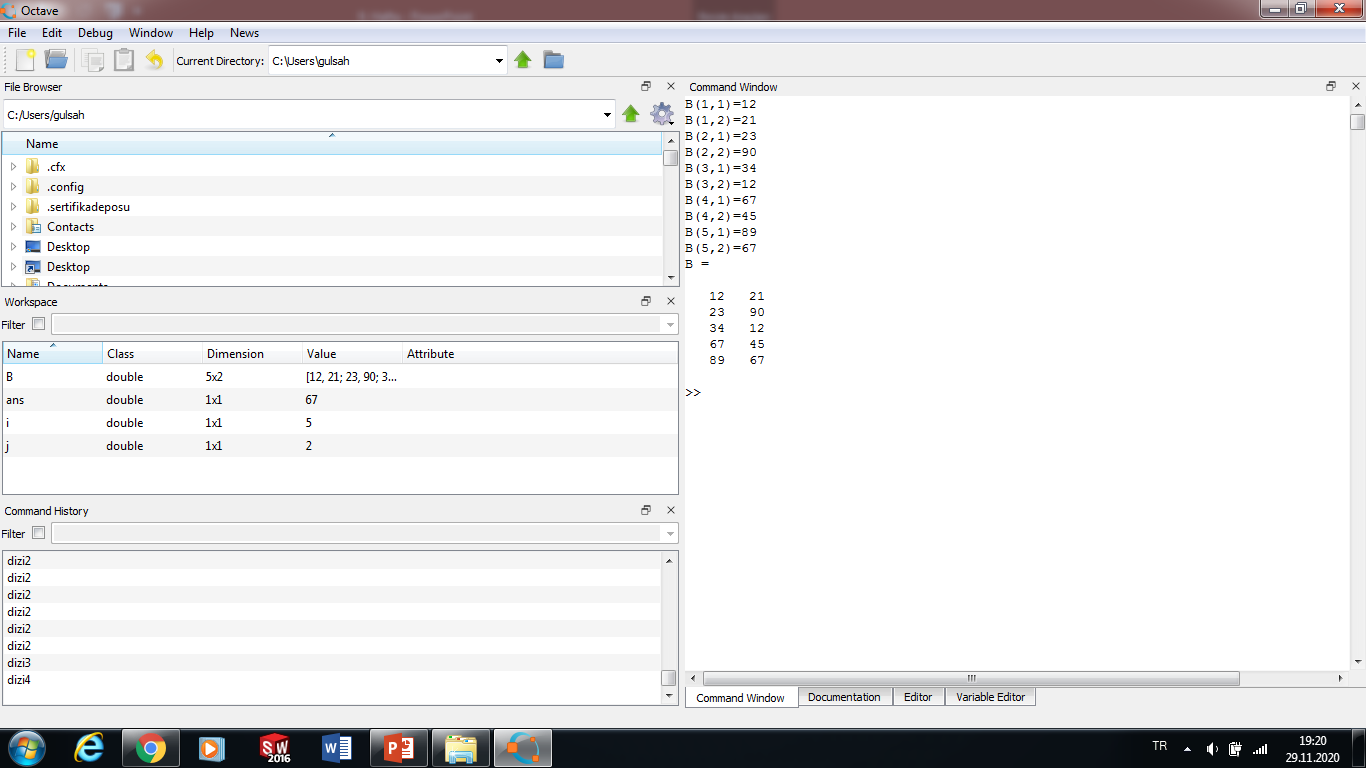 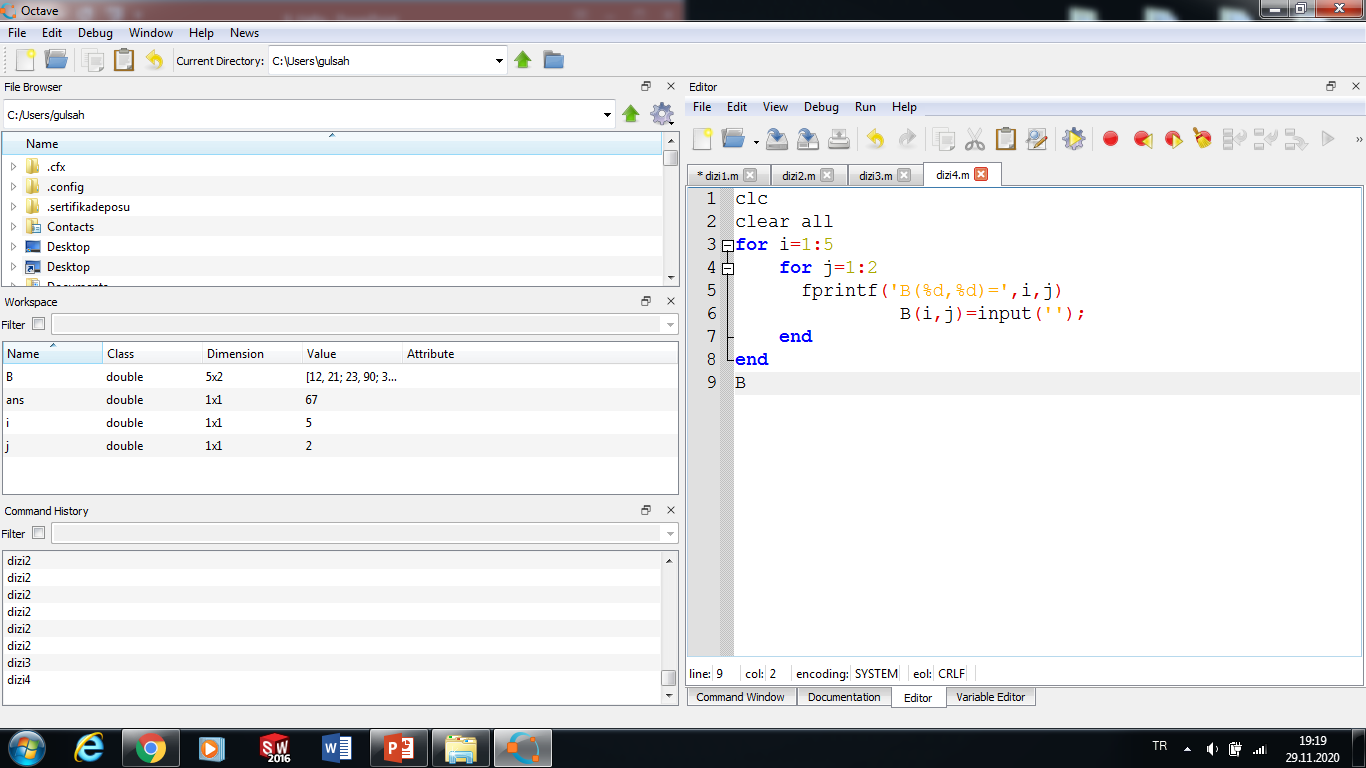 09.12.2020
MUH BİL– Bilgisayar Programlama
11
Uygulama 2
0 ile 50 arasında 4 artımlı bir tek boyutlu A dizisi oluşturunuz
clc
clear all
B=0:4:50
09.12.2020
MUH BİL– Bilgisayar Programlama
12
Dizi ve Matrisler
MATRİSLE, iki boyutlu DİZİLER (VEKTÖRLER) olarak düşünülebilirler:
Böyle dikdörtgen bir tabloya, mxn matrisidir denir. Burada, m sayısına matrisin satır sayısı, n sayısına matrisin sütun sayısı denir. Eğer, m=n ise matris kare matris olarak adlandırılır, ve A matrisi, n. mertebedendir denir.
09.12.2020
MUH BİL– Bilgisayar Programlama
13
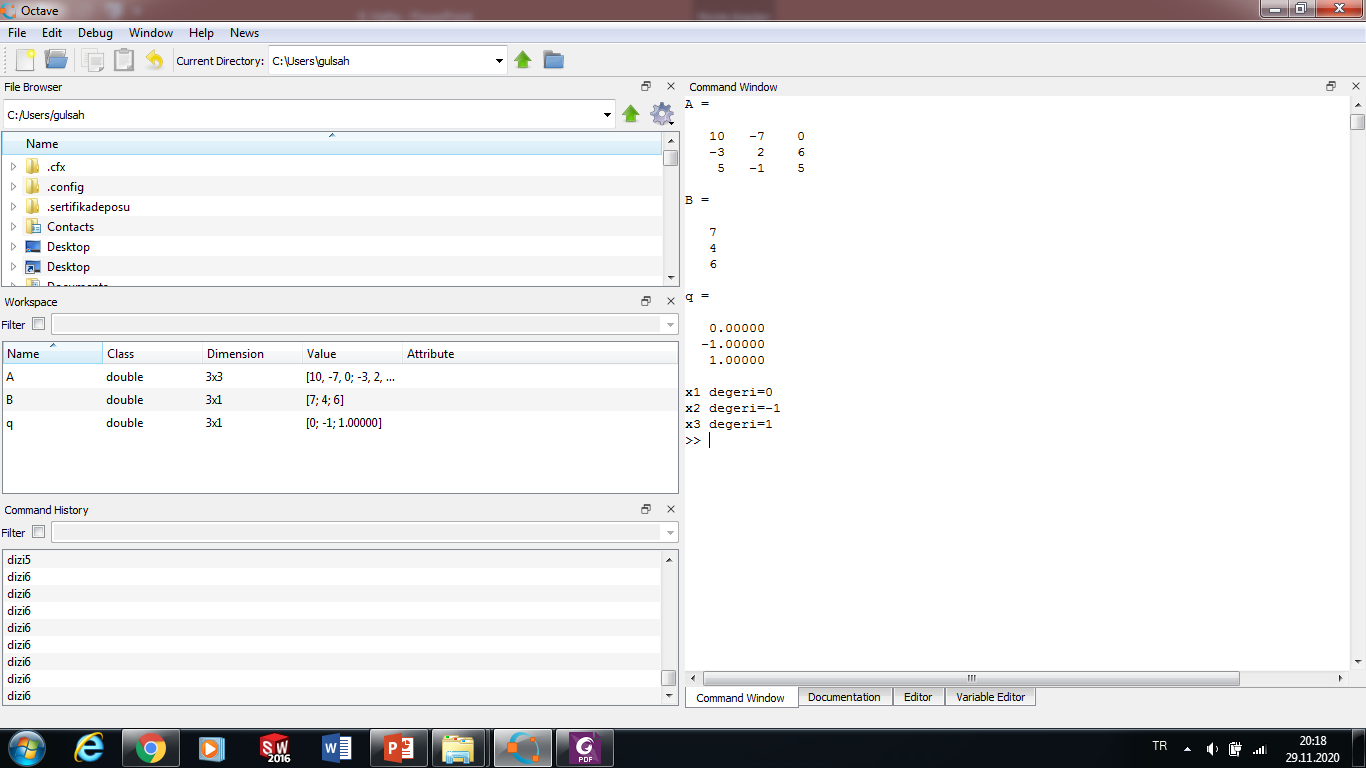 Örnek
Aşağıda verilen lineer denklem takımını çözünüz.
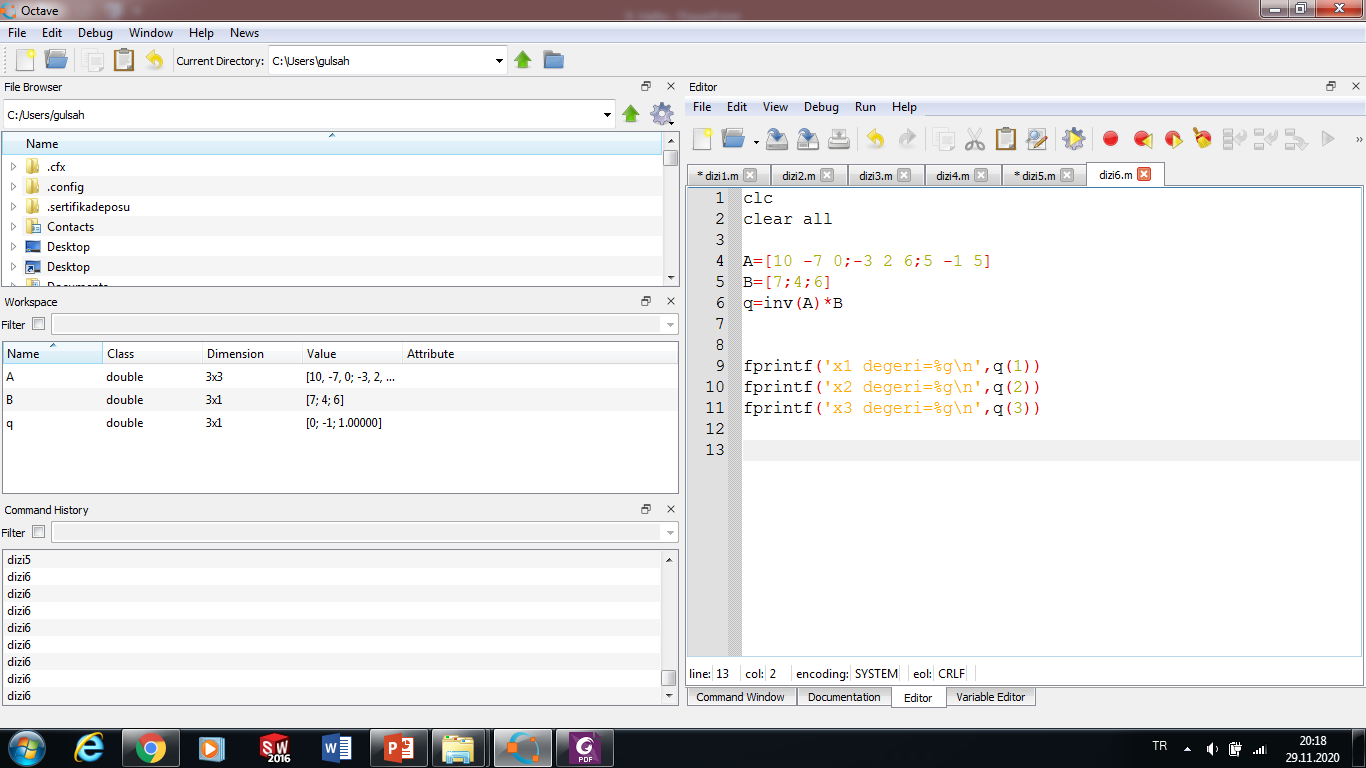 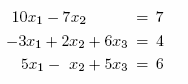 09.12.2020
MUH BİL– Bilgisayar Programlama
14
Örnek
Verilen A ve B matrislerini düşününüz.
A matrisi 2x3 ve B matrisi ise 2x2 matristir.

a22=5 ve b12=2
Bir matrisin veya vektörün boyutlarını tespit etmek için aşağıdaki MATLAB komutu kullanılır:
[m,n]=size(A)
m =
    2
n =
     3
Burada 	m: satır sayısını
	n: sütün sayısını göstermektedir
09.12.2020
MUH BİL– Bilgisayar Programlama
15
Matrislerde İşlemler
Matrislerin kendilerine ait bir cebirleri vardır. Özellikle matrislerin aşağıda sıralanan dört işlemleriyle ilgileneceğiz.

Bir skalerle çarpım

Matris toplama

Matris çıkarma

Matris çarpımı

Matris transpozu
İleri MATRİS işlemleri için MATLAB  hazır fonksiyonları kullanılacaktır
09.12.2020
MUH BİL– Bilgisayar Programlama
16
Matrislerde skaler işlem
Her hangi bir matris, bir c skaleriyle çapılabilir. Sonuçta, matris cA,
Örnek:
Aşağıda verilen Matrisin 2 ile çarpımı sonucunu veren MATLAB programı
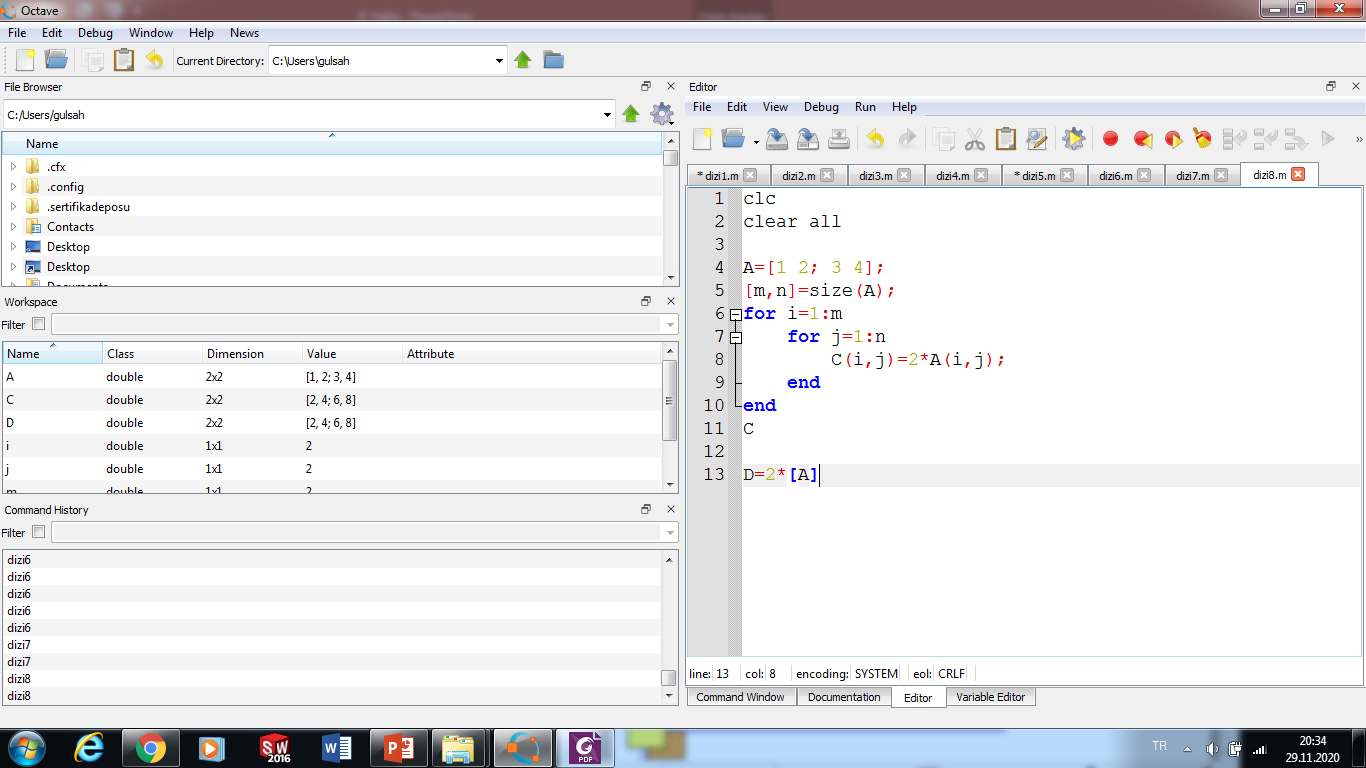 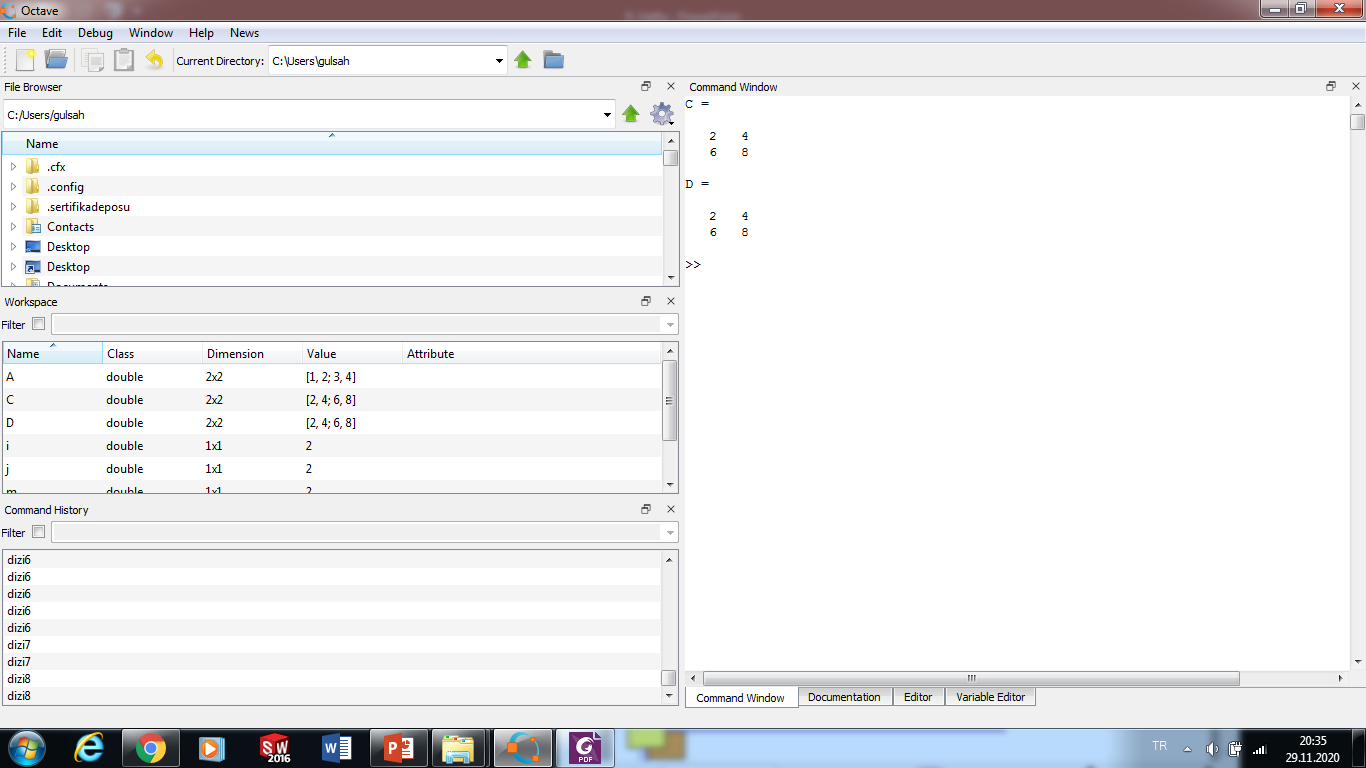 09.12.2020
MUH BİL– Bilgisayar Programlama
17
Örnek
Elemanları dışardan girilen 2x2’lik bir Matrisin 2. sütununu 3 ile çarpıp yeni bir Matris elde eden bir MATLAB programı yazınız
A=[1 3; 4  2];
for i=1:2
    for j=2:2
	A(i,j)=3*A(i,j);
    end
end
A
09.12.2020
MUH BİL– Bilgisayar Programlama
18
Matrislerde toplama/çıkarma
İki matrisin toplanabilmesi veya çıkarabilmesi için boyutlarını yani satır ve sütün sayısını eşit olmalıdır.
MATLAB programı
İki matrisin toplamı
A=[2 3; 1 4];
B=[3 6; 4 5];
for i=1:2
    for j=1:2
        C(i,j)=A(i,j)+B(i,j);
    end
end
C
09.12.2020
MUH BİL– Bilgisayar Programlama
19
Matrislerde çarpma işlem
A ve B gibi iki matrisin çarpılabilmesi için A matrisinin Sütun sayısının B matrisinin satır sayısının eşit olması gerekmektedir. A matrisi mxn boyutunda, B matrisi nxk olmak üzere Bu çarpma işlemi sonucunda elde edilecek C matrisinin boyutu mxk olacaktır.
Örnek
clear
clc
A=[1 2 1;0 3 -1];
B=[1 2; 1 5;2 3];
for k=1:2
    for i=1:2
        C(i,k)=0;
        for j=1:3
             C(i,k)=C(i,k)+A(i,j)*B(j,k);
         end
     end
end
C
09.12.2020
MUH BİL– Bilgisayar Programlama
20
Bazı vektör komutları
max(A)
min(A)
sum(A)
mean(A)
length(A)
size(A)
A(:,1)
A(1,:)
09.12.2020
MUH BİL– Bilgisayar Programlama
21
uygulama
Beş işçinin 1 ay boyunca çalışma cetveli verilmiştir. 
Ücret değerleri Milyon TL göstermektedir.
a) Her bir işçi bir ayda ne kadar para kazanmıştır?
b) İşverenin bu aya ait toplam maaş ödemesi kaç liradır?
c) Ne kadar ürün üretilmiştir?
d) Bu aya ait olmak üzere bir ürünü üretmenin ortalama maliyeti nedir?
09.12.2020
MUH BİL– Bilgisayar Programlama
22
uygulama
clc
clear all

SU=[1.2 2 2.5 3 4.5]*10^6
CS=[153 160 157 165 150]
UA=[1100 1250 1000 1200 1100]
toplam=0;
UAtoplam=0;
for i=1:length(SU)
  para(i)=SU(i)*CS(i);
 toplam=toplam+para(i);
 UAtoplam=UA(i)+UAtoplam;
 ortalama=toplam/UAtoplam;
  fprintf('%d. iscinin kazandigi para=%d\n',i,para(i))
end
toplam
UAtoplam
ortalama
09.12.2020
MUH BİL– Bilgisayar Programlama
23
Matrislerde Transpoz işlemi
Transpoz, matrislerde satır ile sütunun yer değiştirilmesi işlemidir. 
Yani A=3x2’lik bir matrisin transpozu alındığı zaman B=AT=2x3’lük bir 
matris elde edilir.
A=[1 3 0; 4  2 -3];
for i=1:2
    for j=1:3
	B(j,i)=A(i,j);
end
end
B
A =

     1     3     0
     4     2    -3
B =AT

     1     4
     3     2
     0    -3
09.12.2020
MUH BİL– Bilgisayar Programlama
24
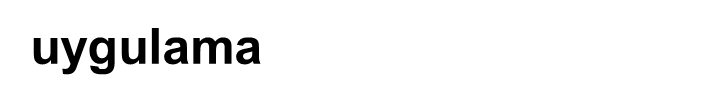 10 öğrencinin 1 dersten aldıkları vize ve final notlarını alarak herbir 
öğrencinin ortalamalarını hesaplayan ve aşağıdaki formata göre 
yazdıran programı yazınız.
İsim			Vize	Final	Ortalama
Ahmet Selim		 35	  40	     37.5
Çetin Ulak		 22	  95	     58.5
      :			  :	    :	       :
09.12.2020
MUH BİL– Bilgisayar Programlama
25